Ｎｏ．２４　　　ホルモンの種類と働き
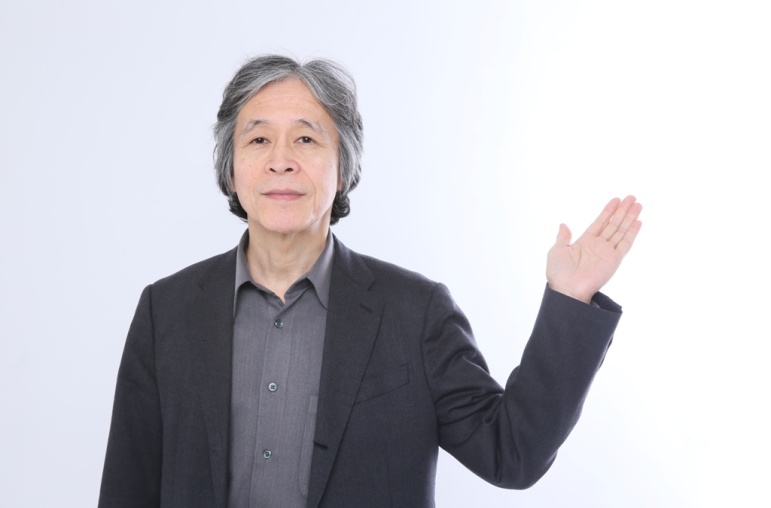 ●主なホルモンの種類と働きを表にまとめました
　●ホルモンは全部で５０種類以上あります
[Speaker Notes: ホルモンは５０種類以上あります。]